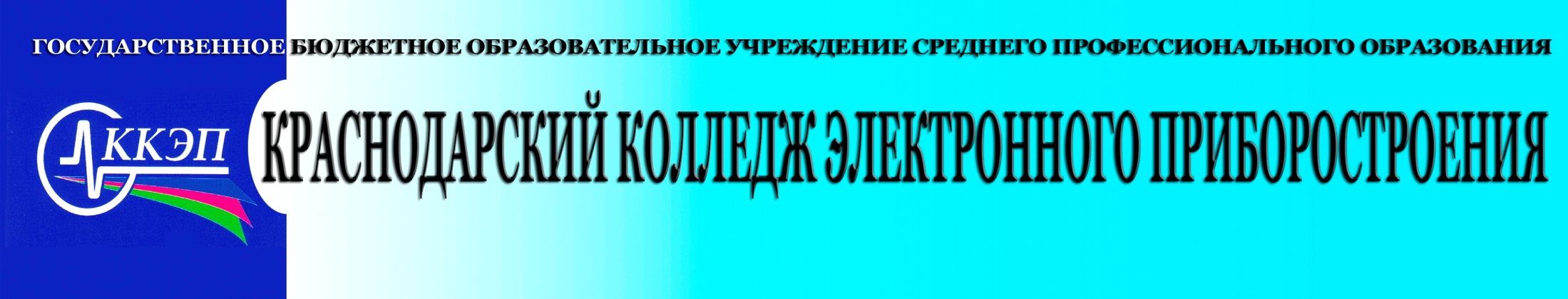 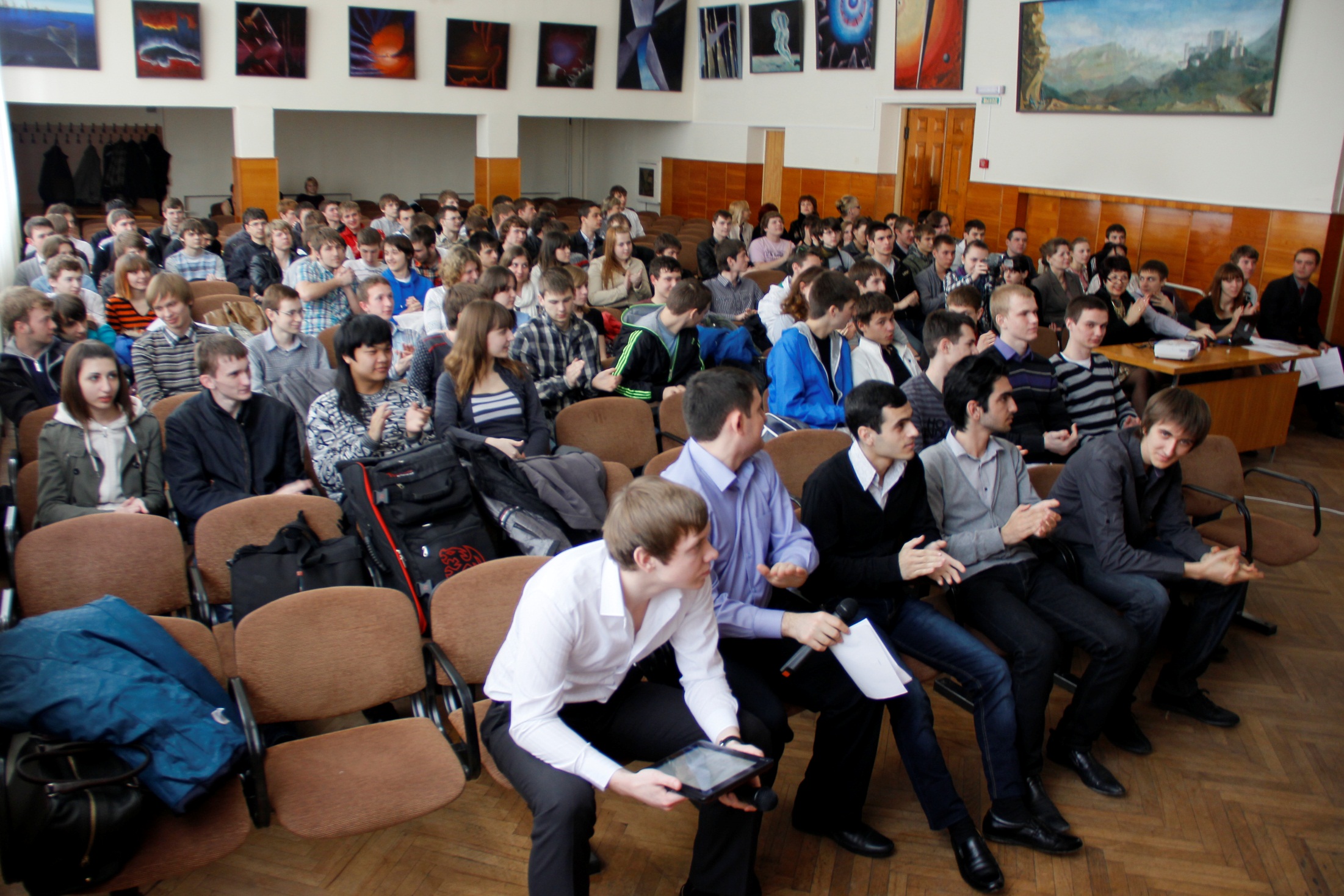 Краснодарского края
ФОРУМНеделя IT
Руководитель проекта
Т.Н.Зиманина
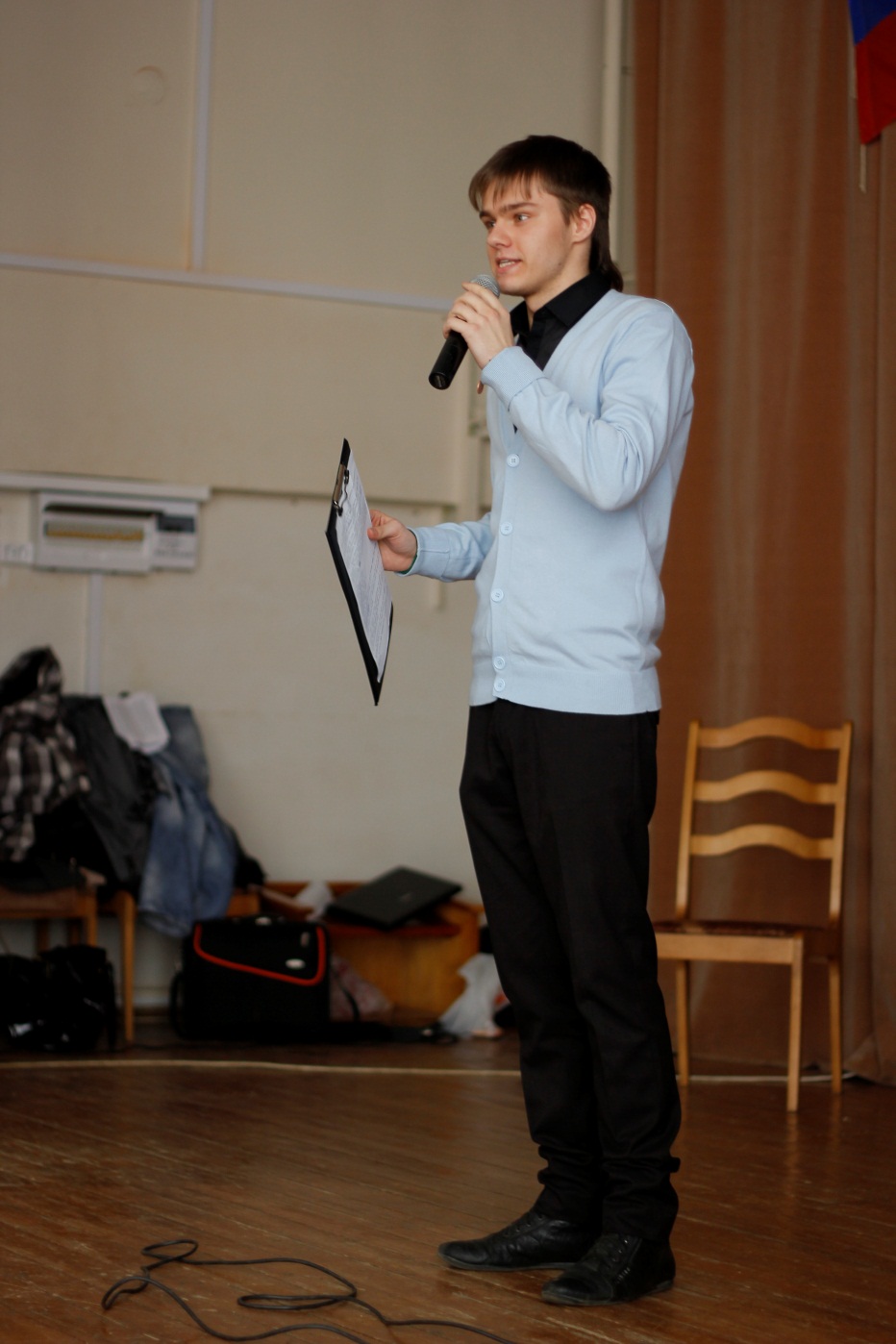 Здравствуйте, дорогие друзья! Сегодня завершается неделя специальности, а вернее сказать, специальностей отделения  ИС и ИНБ. 
По традиции итог подводим студенческим форумом.  «Бой с тенью IT» - такое вот креативное название предложил нам не менее креативный 5-ый курс.
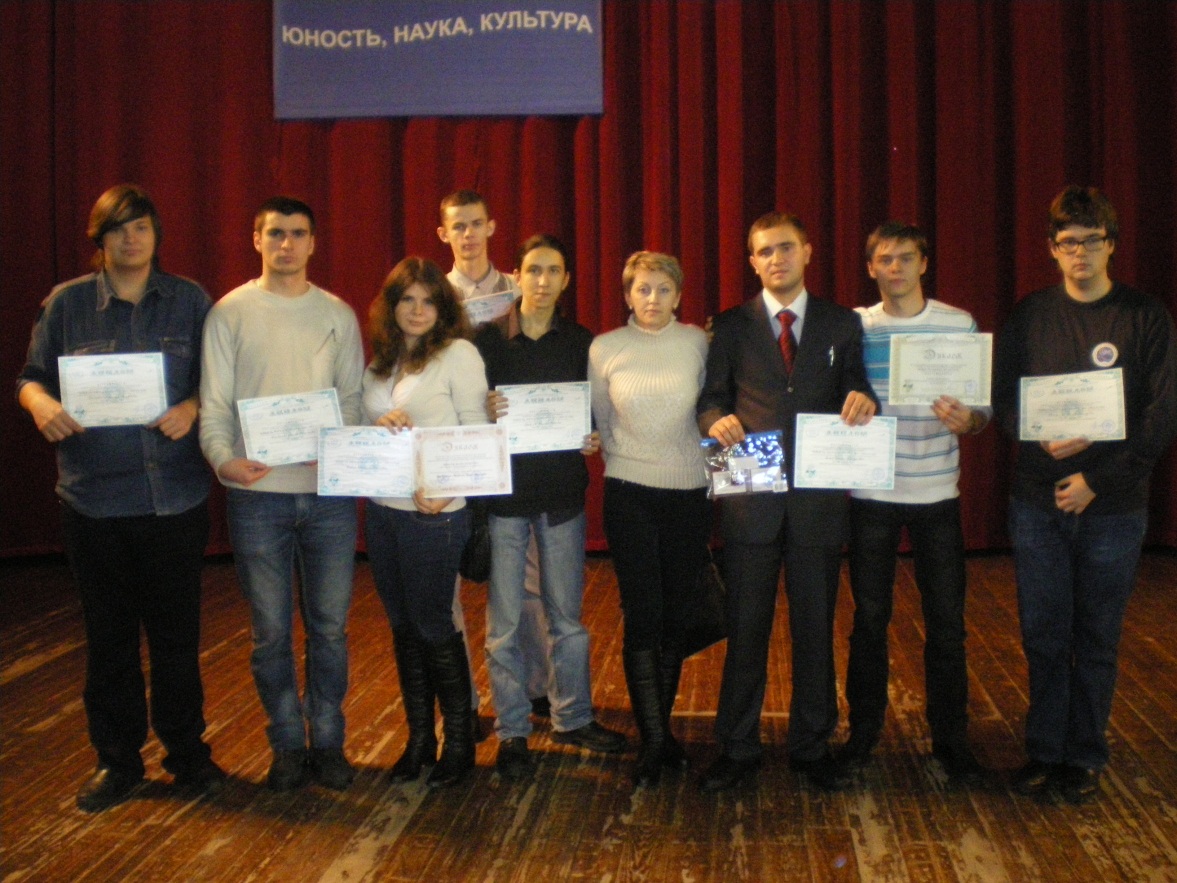 Начнем с приятного. В этом учебном году, в декабре месяце наши студенты в очередной раз покорили Москву. Особенно приятно, что почти все делегаты – представители  именно нашего отделения. Итак, всех буду называть поименно, ККЭП должен знать своих героев в лицо:
Антон Пуник – 1-ый курс.
Имиль Валлиулин – 2-ой курс.
Светлана Собина – 2-ой курс.
Сергей Саенко – 2-ой курс.
Михаил Дровалев – 2-ой курс.
Алексей Меховский – 3-й курс.
Владислав Томенко – 4-ый курс.
Андрей Цаплин – 4-ый курс.
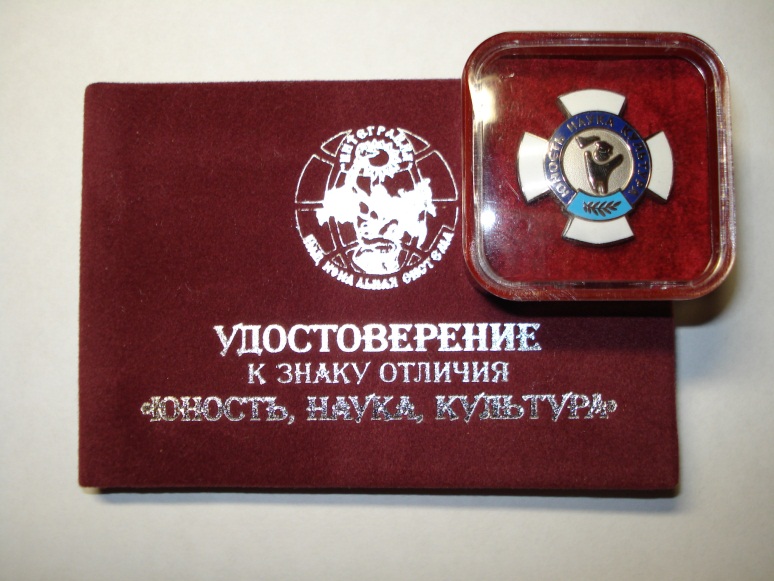 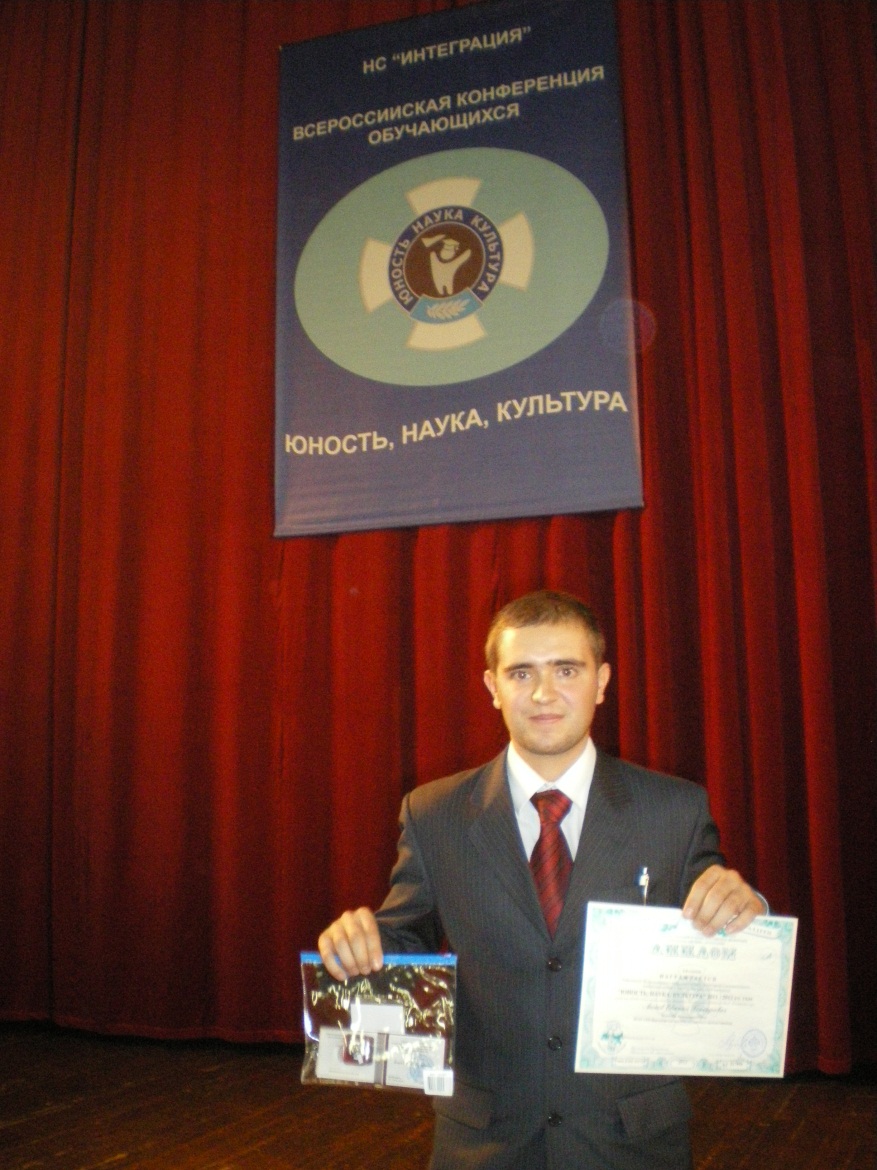 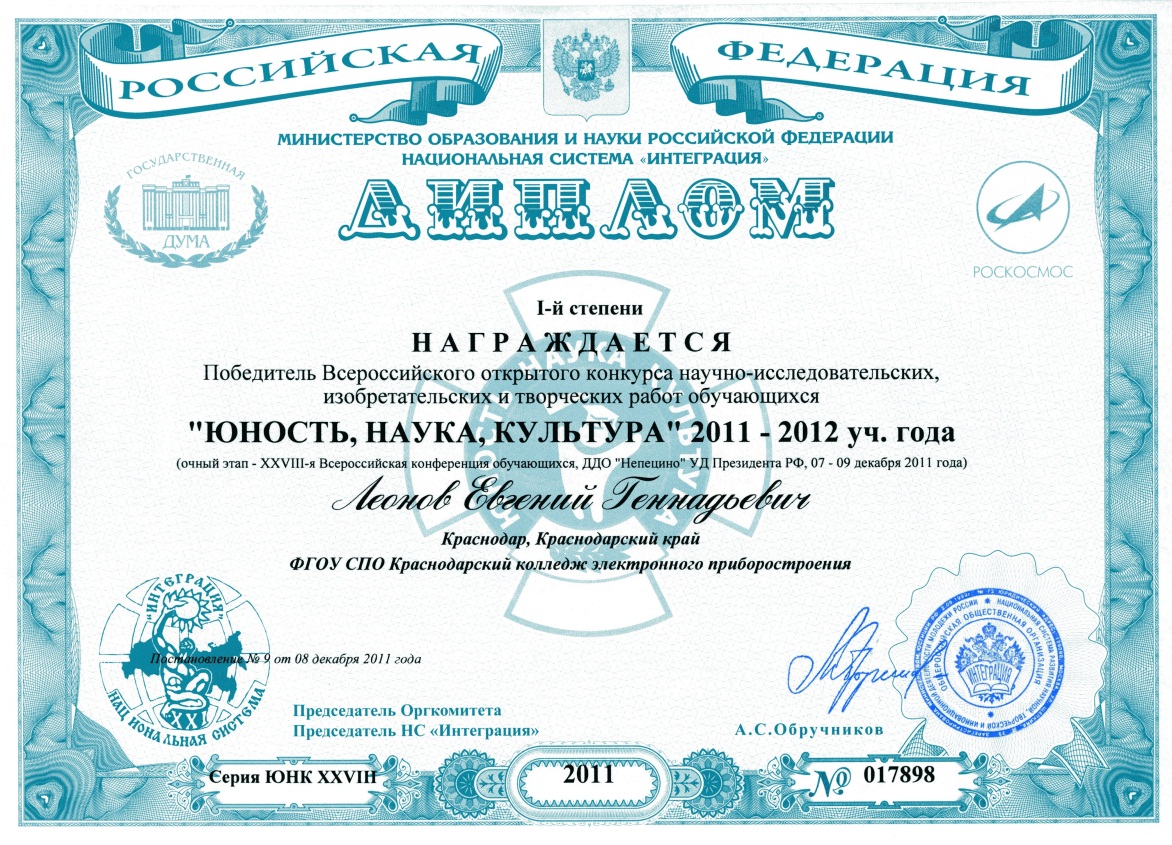 И, конечно же, триумфатор Московского похода, Евгений Леонов!
Вернемся к теме форума. IT-технологии. Стоит ли с ними бороться или все-таки  необходимо их принимать и внедрять в повседневную жизнь? Слово предоставляется студенту 3-го курса Алексею Соседову – «Внимание: нейронные сети!!!»
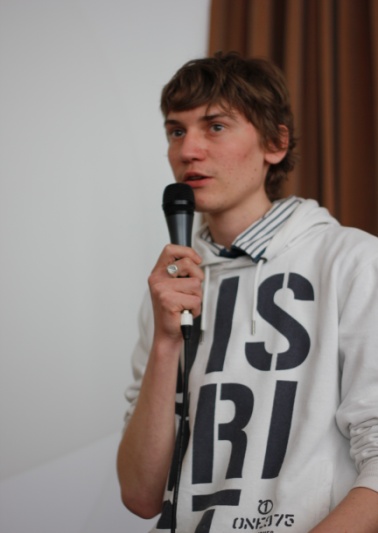 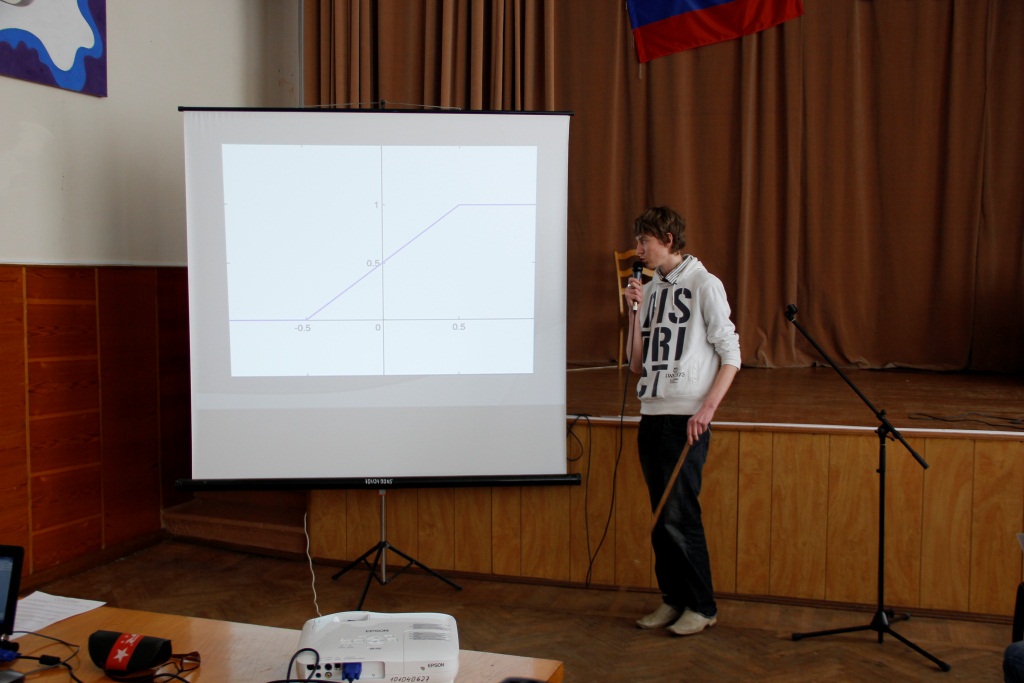 НЕЙРОННЫЕ СЕТИ
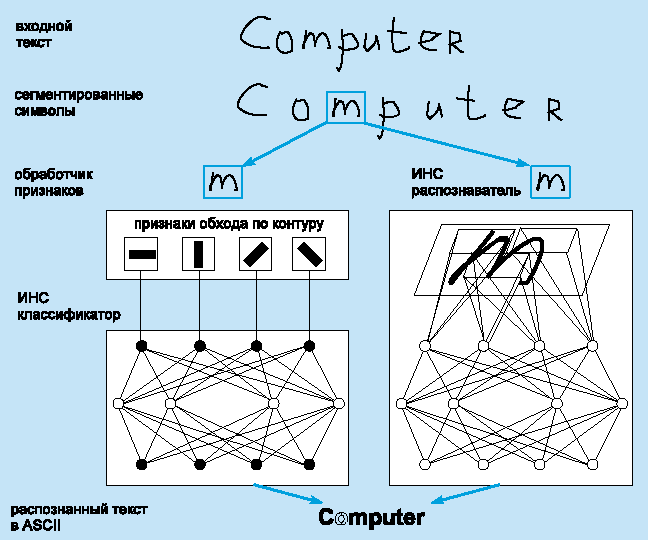 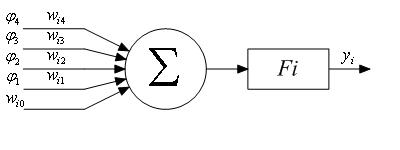 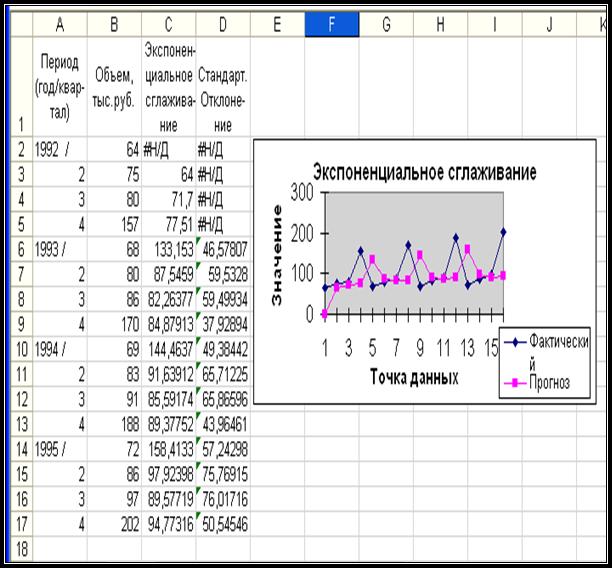 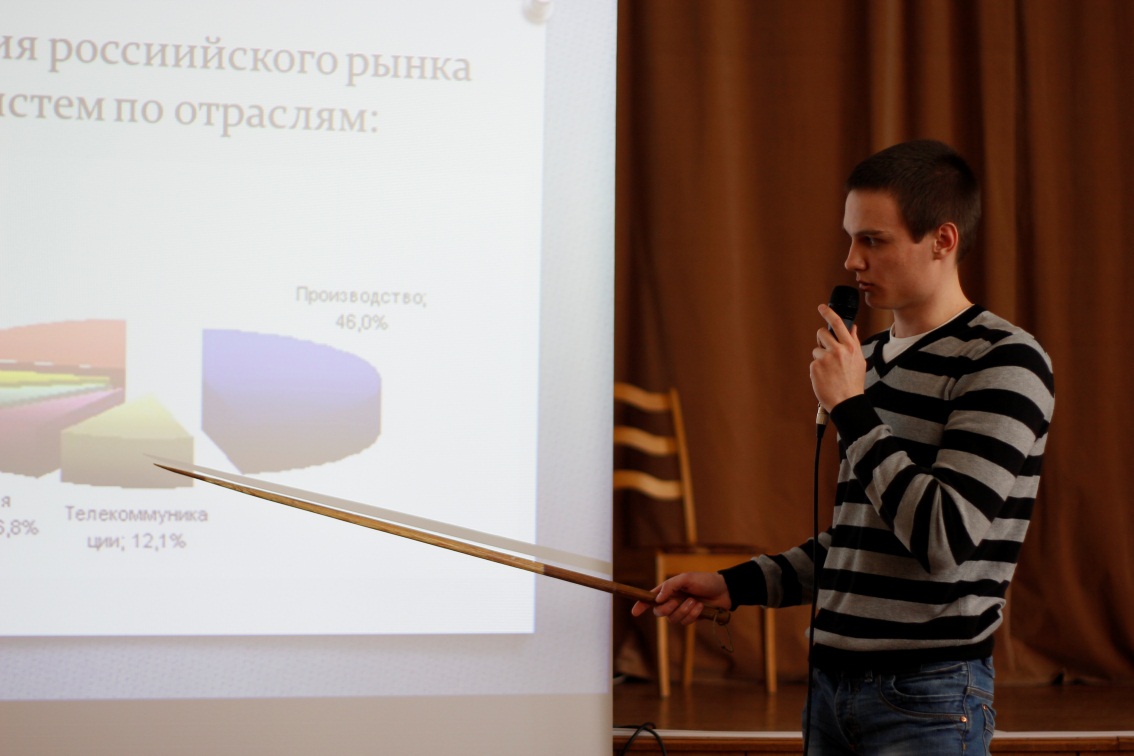 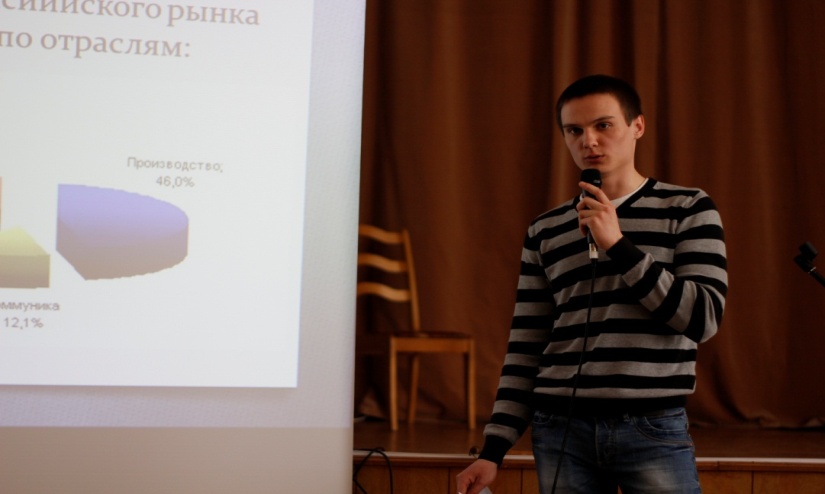 А у нас продолжает выступать 3-й курс. ERP-системы. Дмитрий Чухутов  попытается рассказать нам, что же все-таки эта таинственная аббревиатура означает.
ERP-системы (Enterprise Resource Planning)
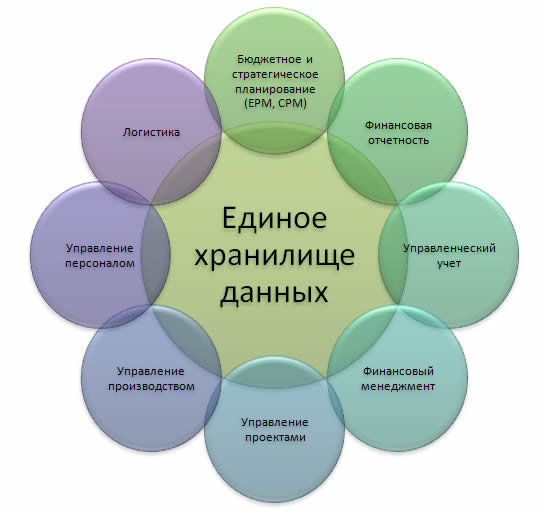 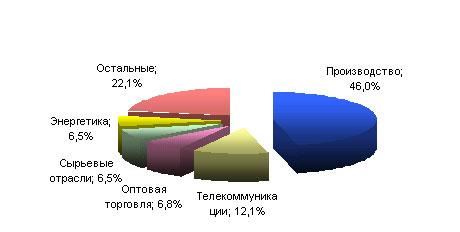 Новый дизайн
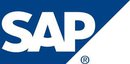 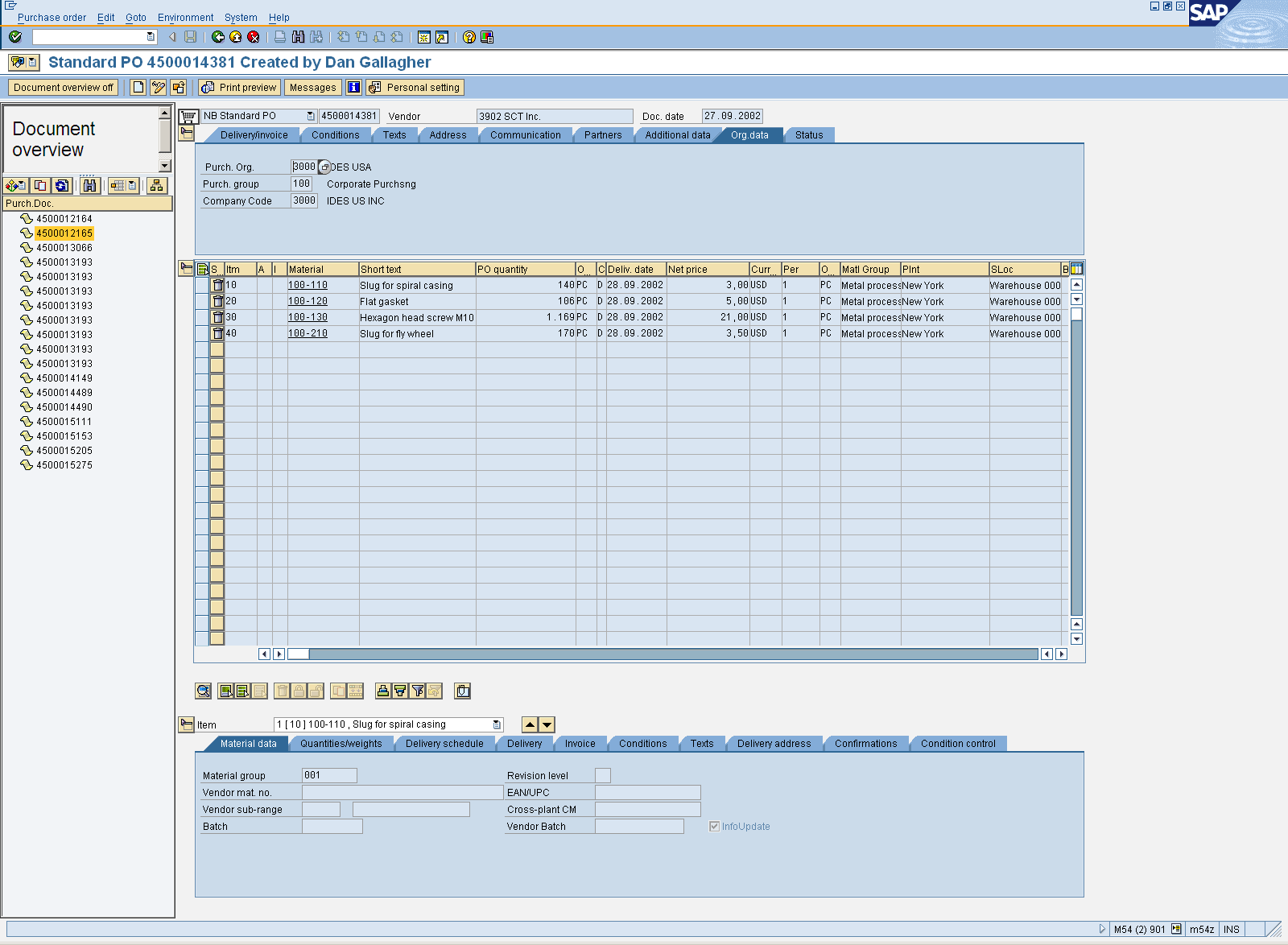 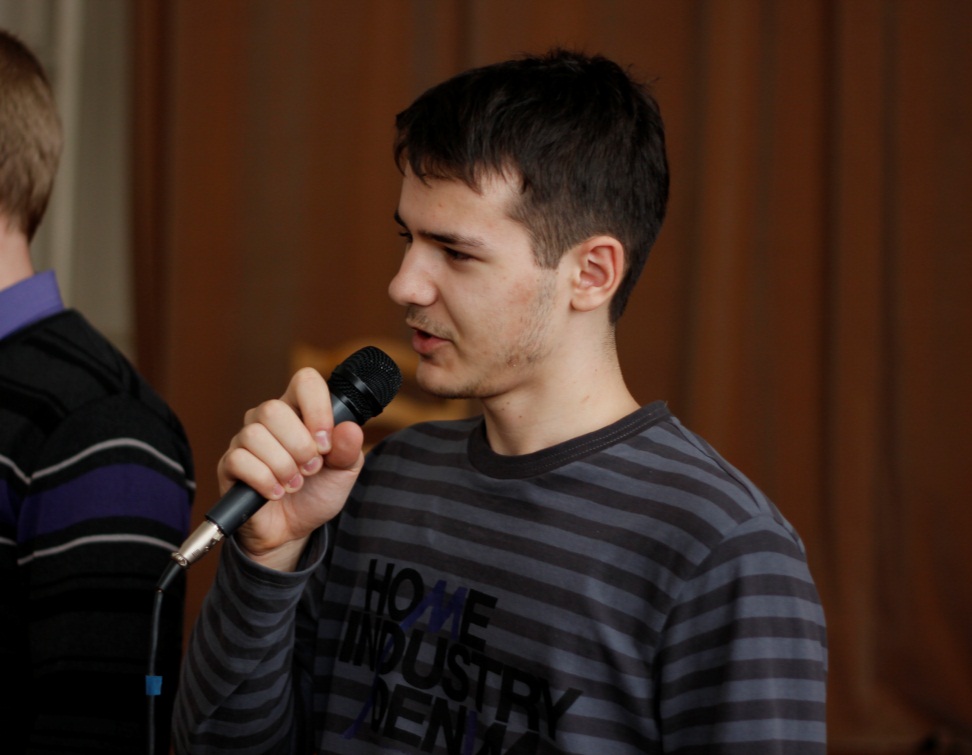 Да, исчерпывающий доклад. Больше здесь нечего добавить…
А вот у Кости Моисеева, видимо, есть что сказать.
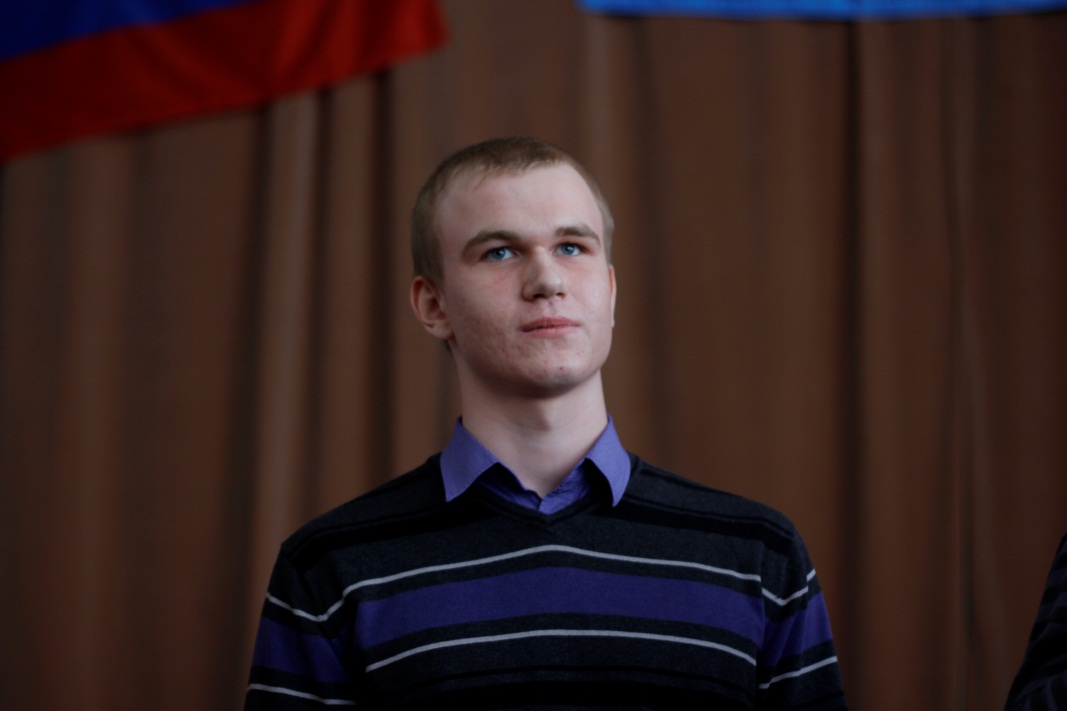 Тем временем Дима Тимошенко решил публично рассказать о недостатках ERP-систем.
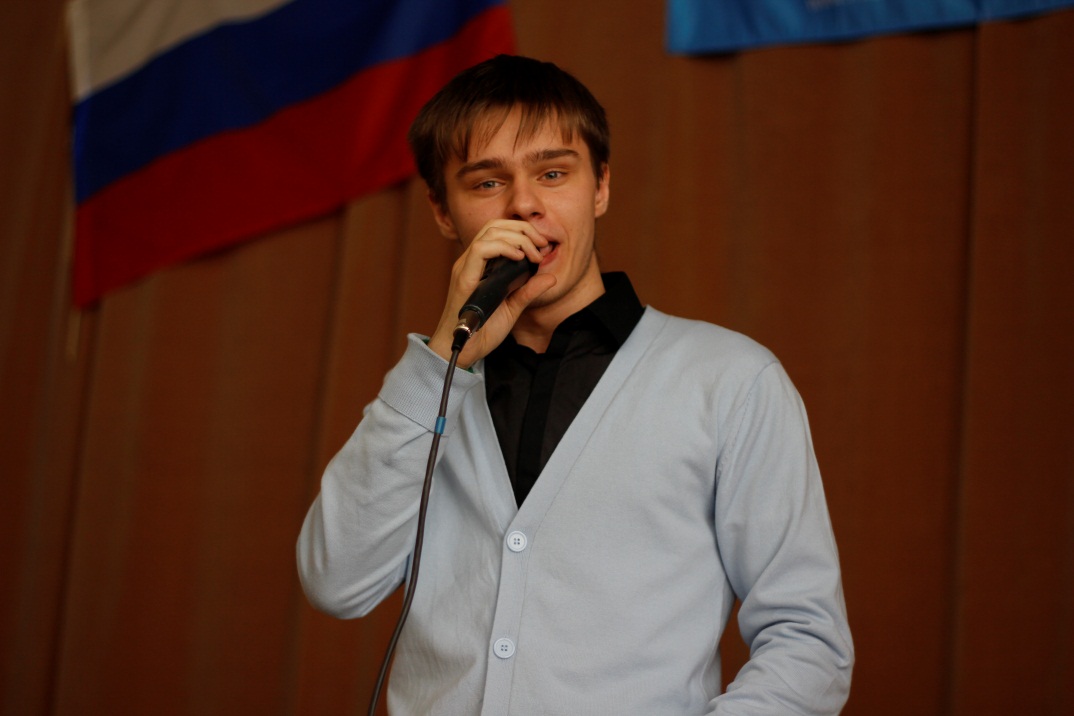 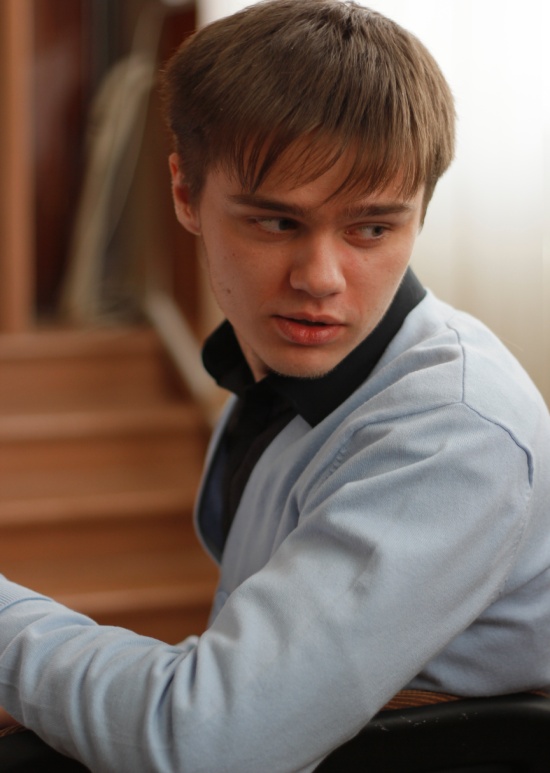 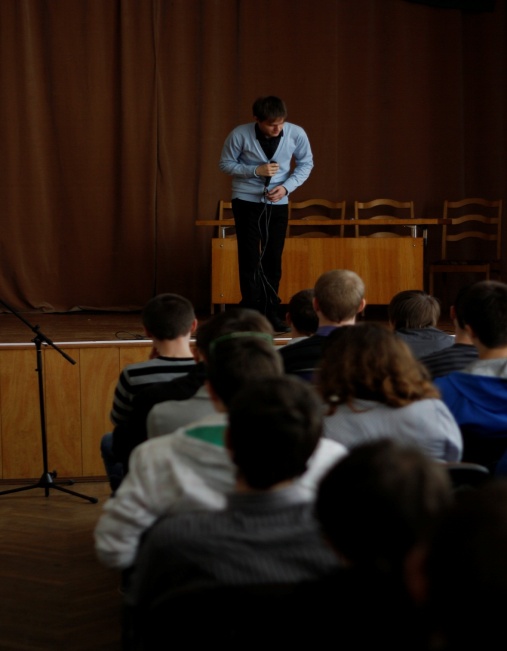 Но чтобы  не  утомить  зал   таким количеством   новой увлекательной информации,  Сергей Саенко спел песню  о вагантах (вечных студентах средневековья).
 Воистину талантливый человек талантлив во всём!
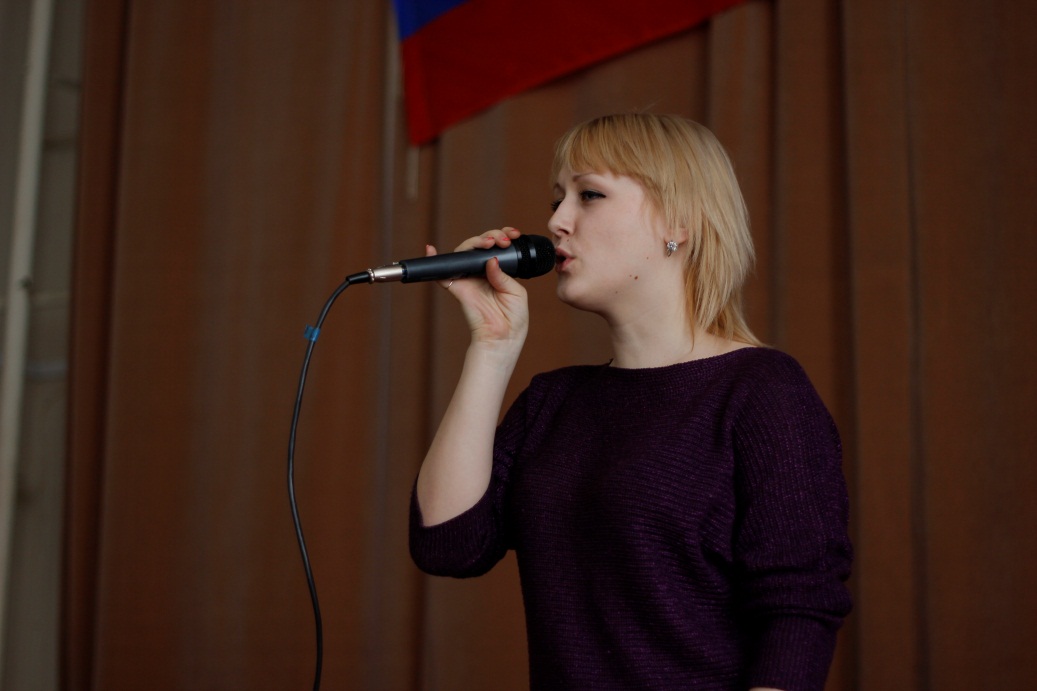 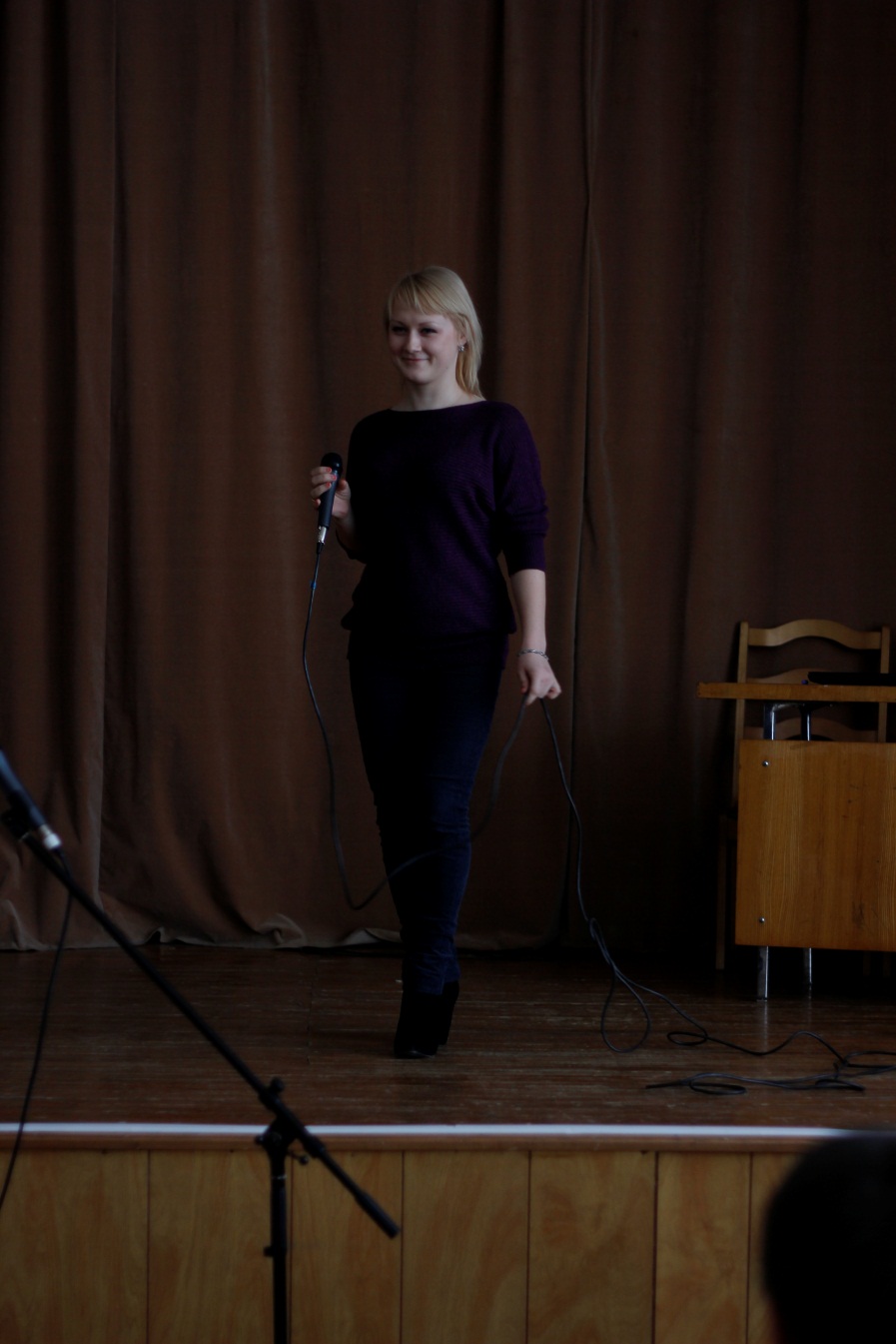 Анастасия  Кирячёк , исполнив английский шлягер,   передала привет нашим ребятам, которые в поте лица практиковались в электронике  на берегах Туманного Альбиона  в колледже   Woolworths hampton
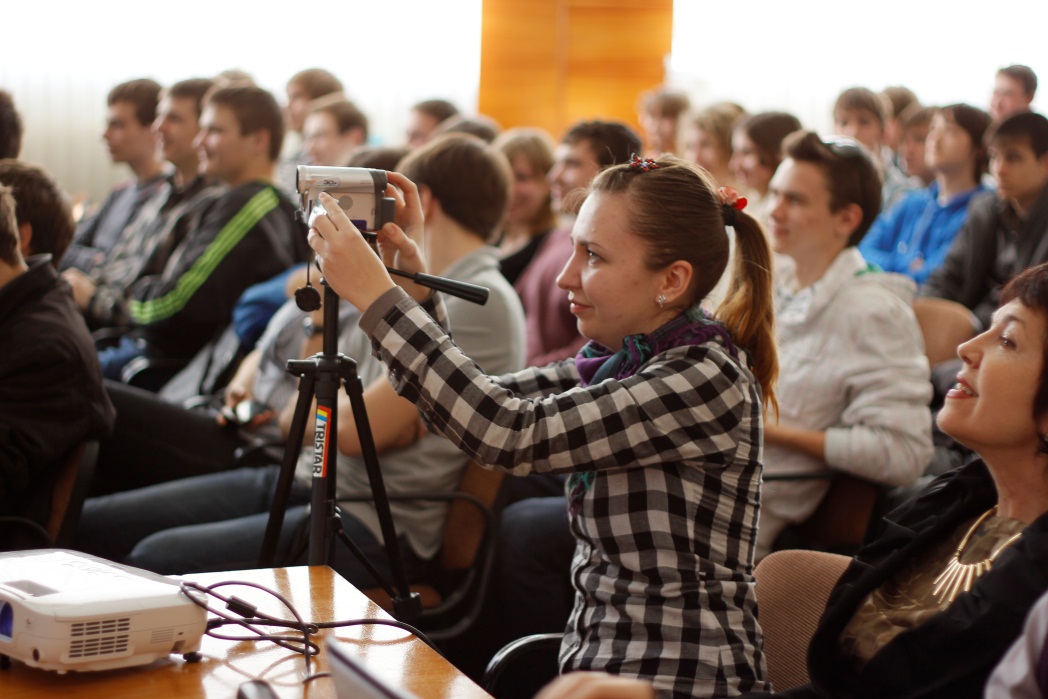 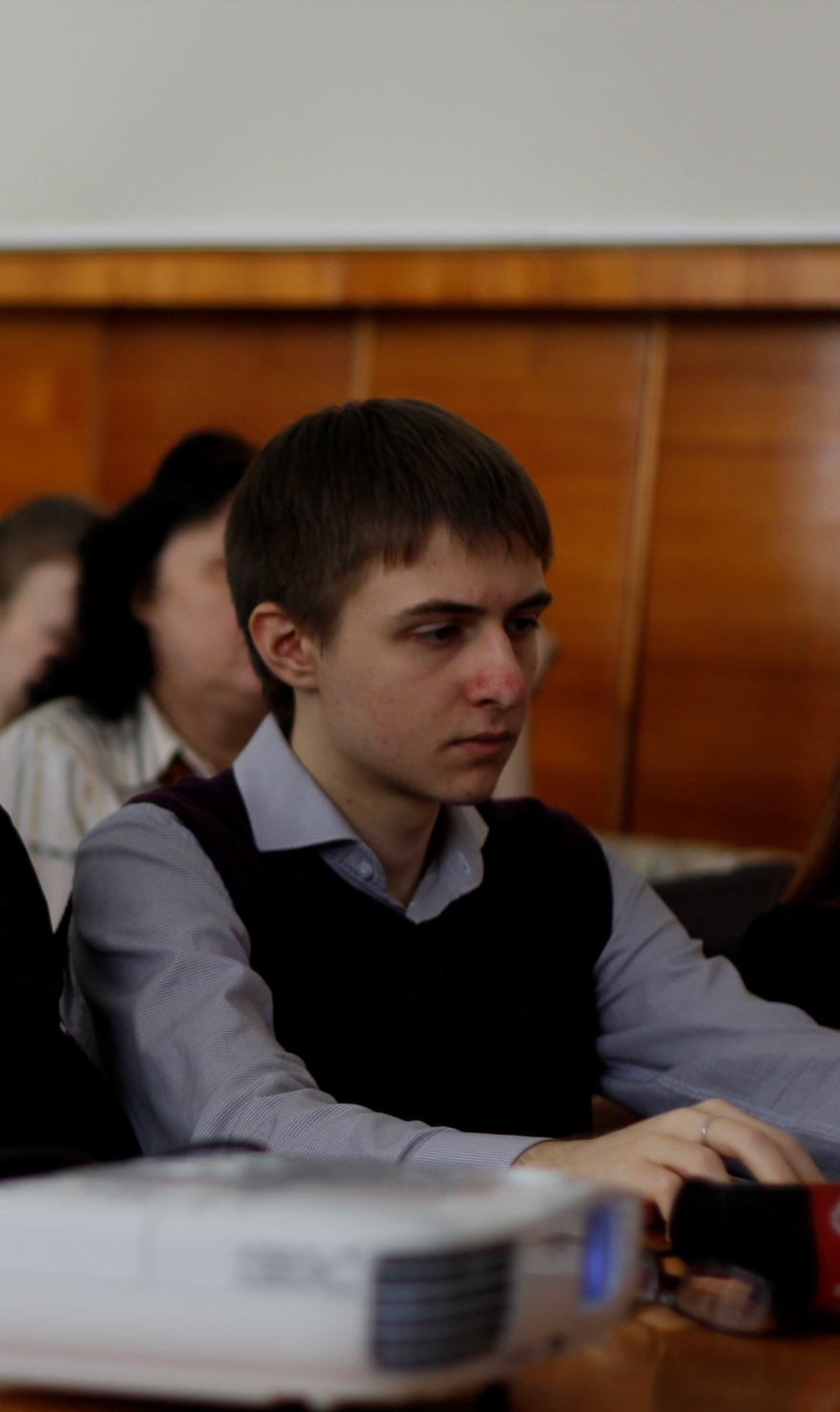 Тем временем Ольга Гречко и Максим Чебоксаров, абсолютный победитель Всероссийской олимпиады по информатике , не теряя времени , готовятся к съемкам выхода 5  курса.
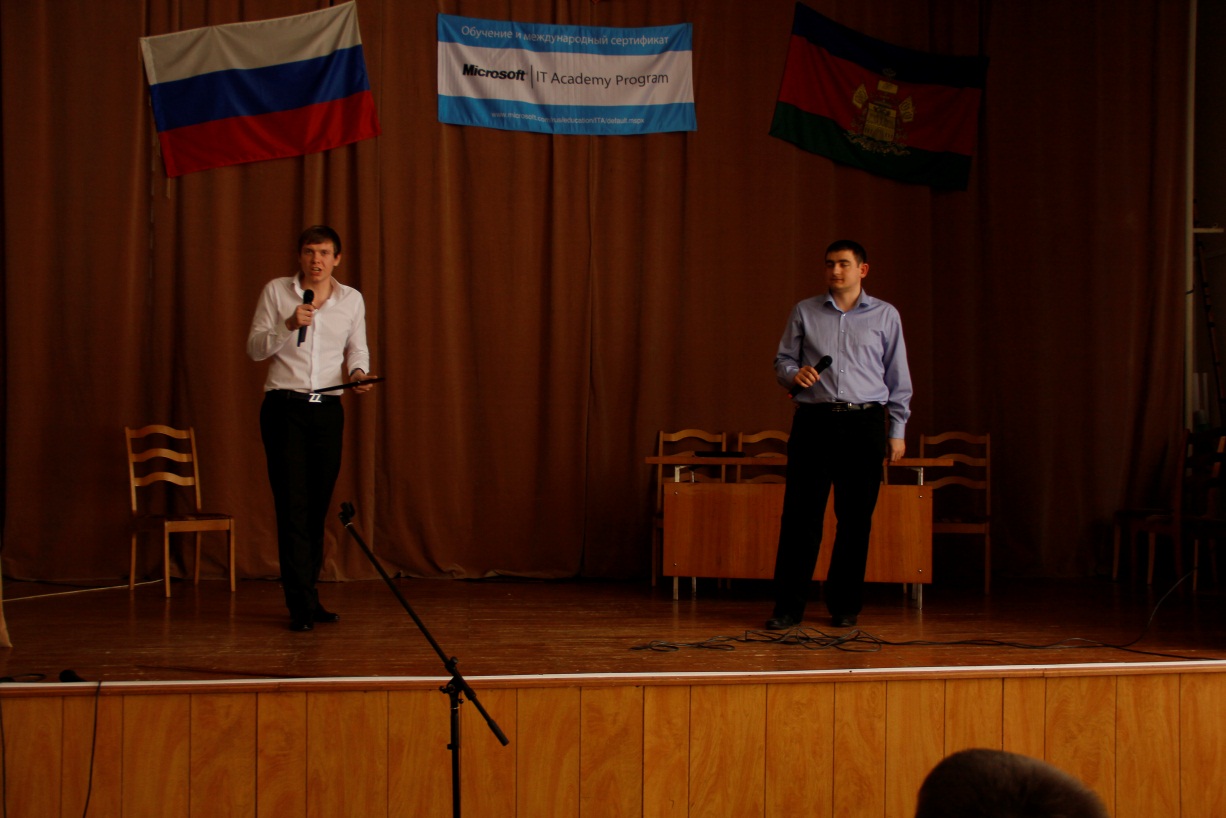 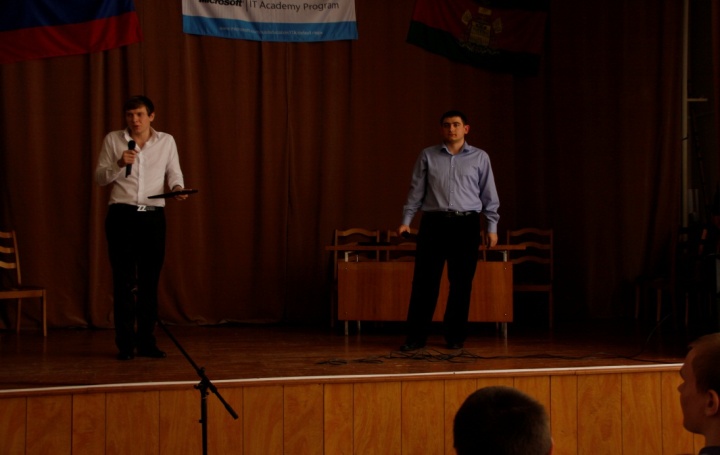 А  вот и наши  пятикурсники  Денис Ефимов и Эрик Павлов (Эрик   знаменит  своими  комментариями к роликам,  весёлый сценарий блока  « Бой   с тенью IT»  разработан   им).
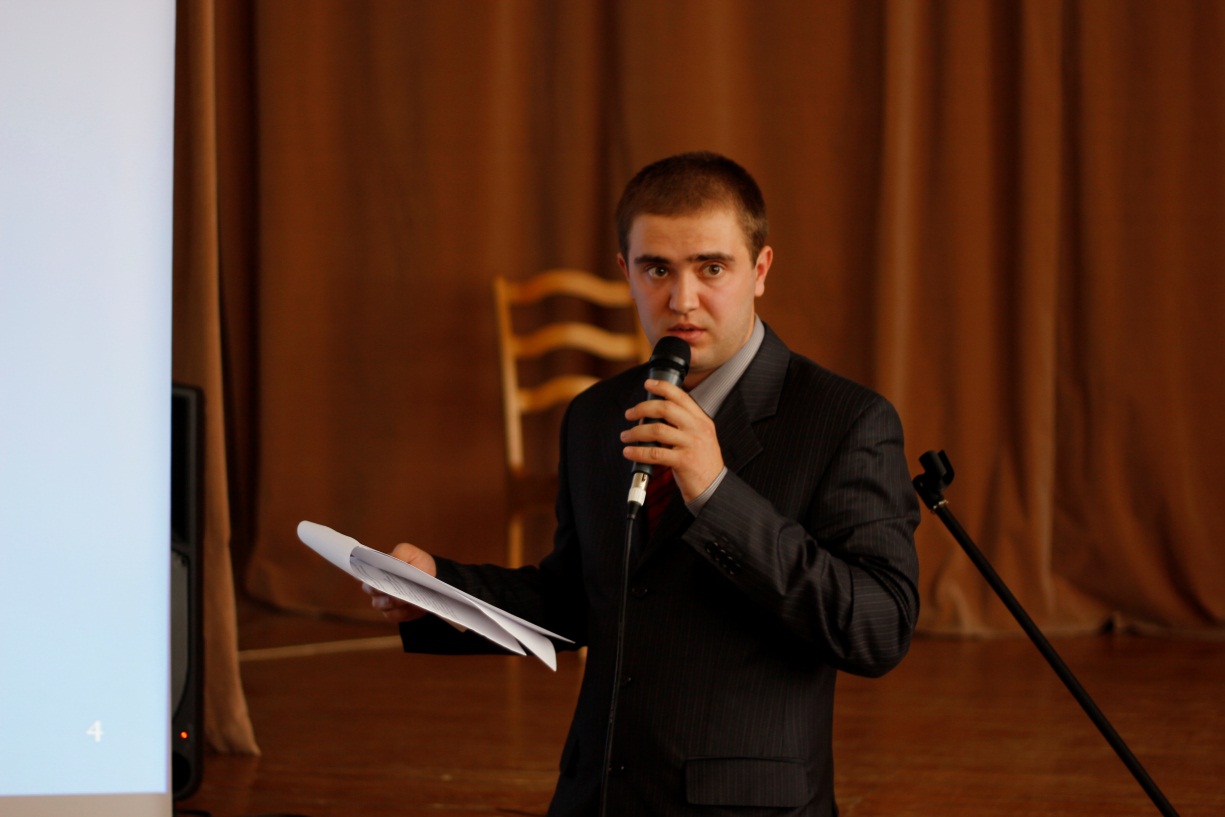 Евгений Леонов помог студентам познать мир облачных технологий.
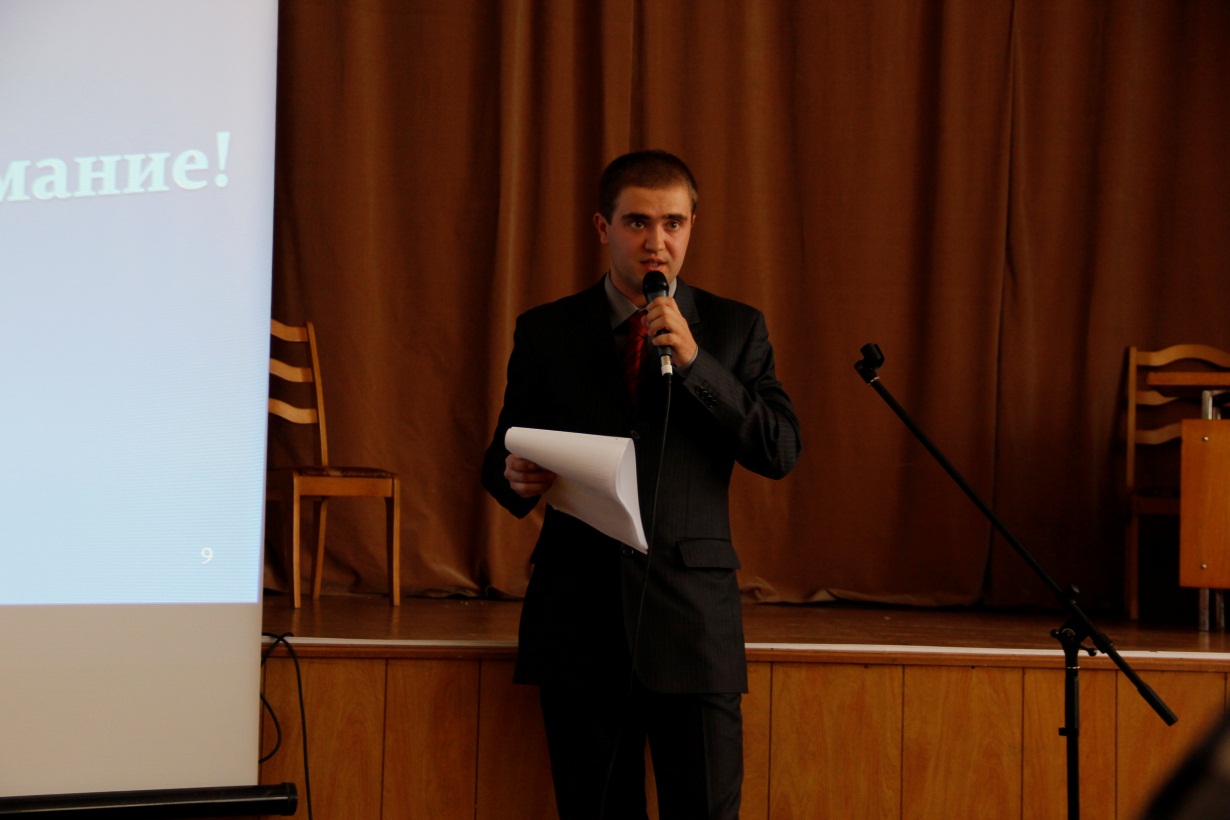 Oracle PaaS Platform
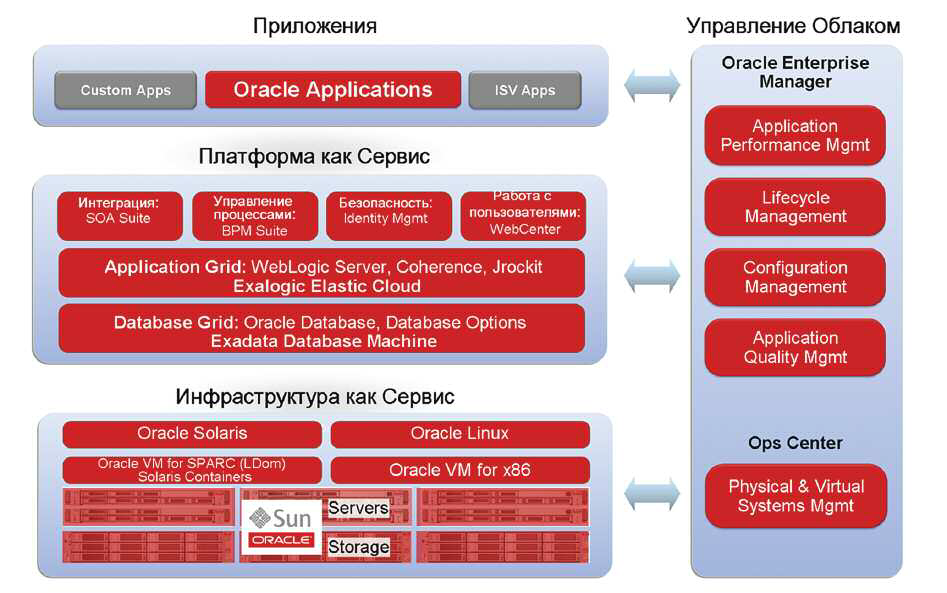 6
Эволюция предприятий к облачным вычислениям
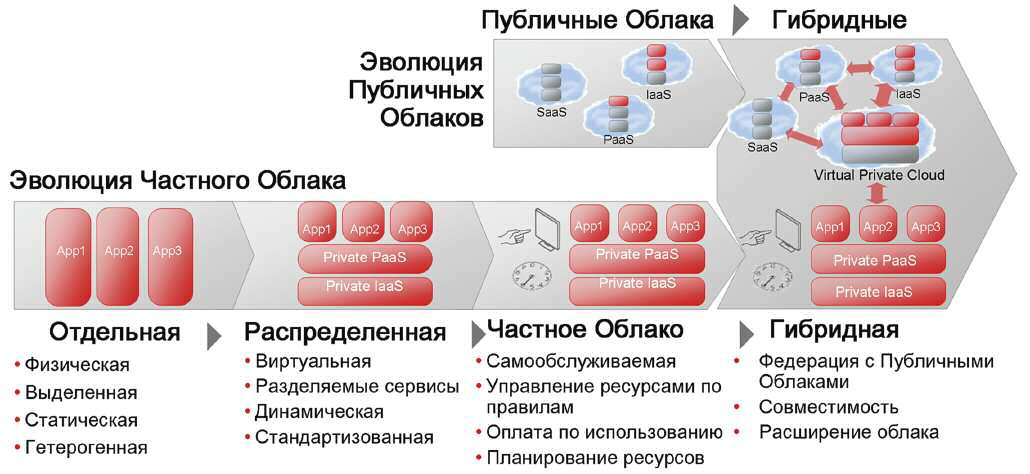 8
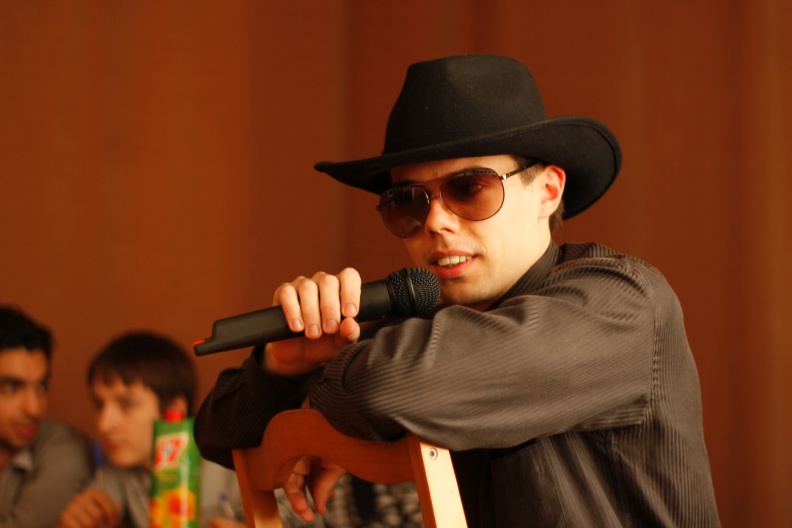 Между студентами 5 курса Филиппом  Загрядским и Андреем Лобановым разразился настоящий боксёрский поединок в споре о пользе облачных технологий.
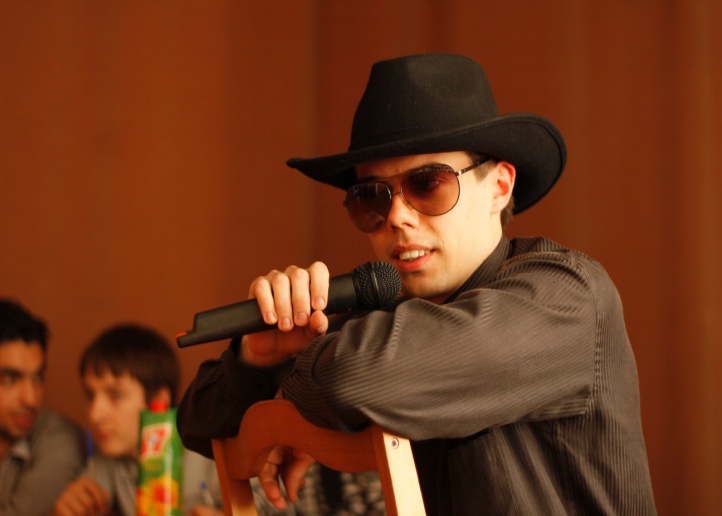 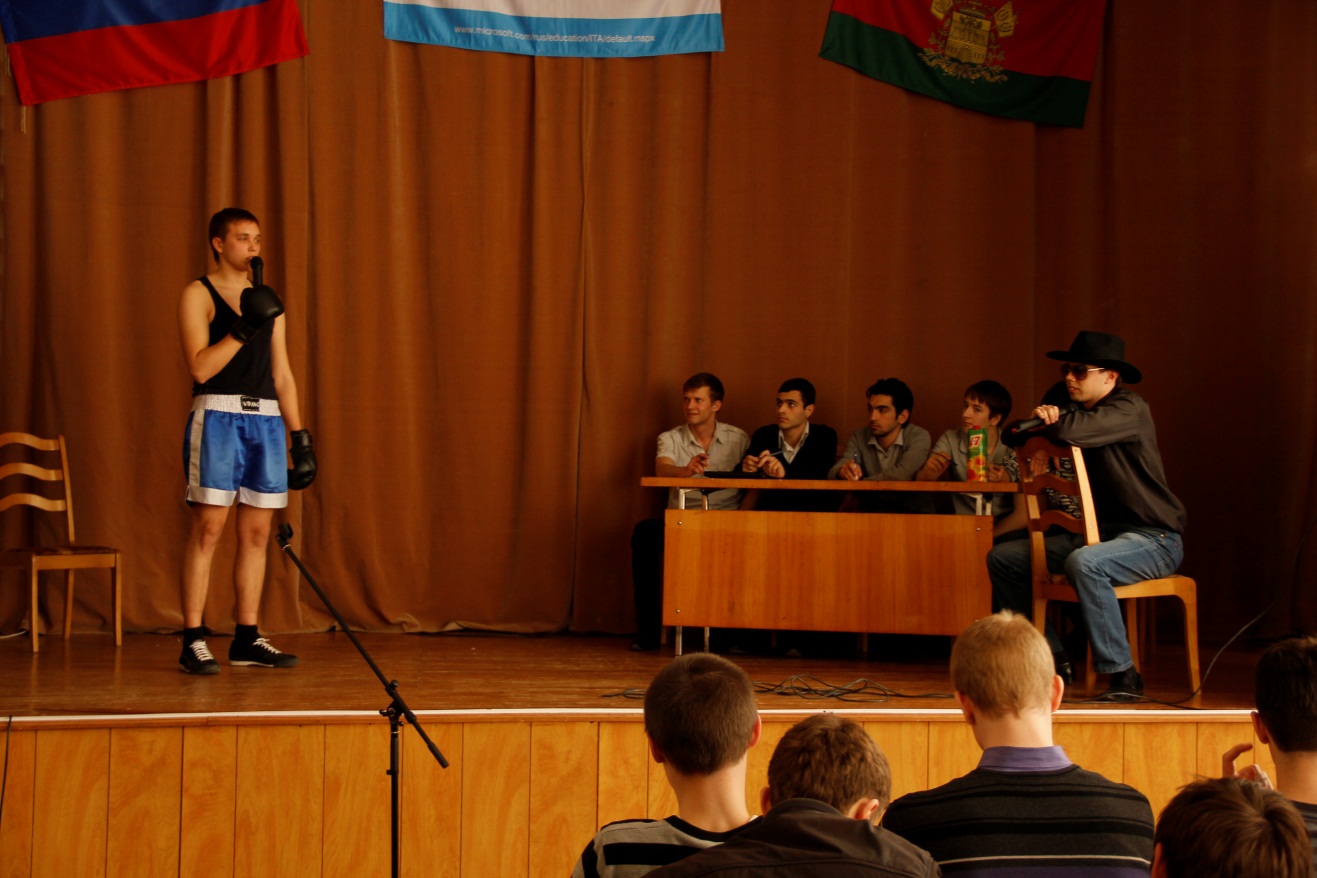 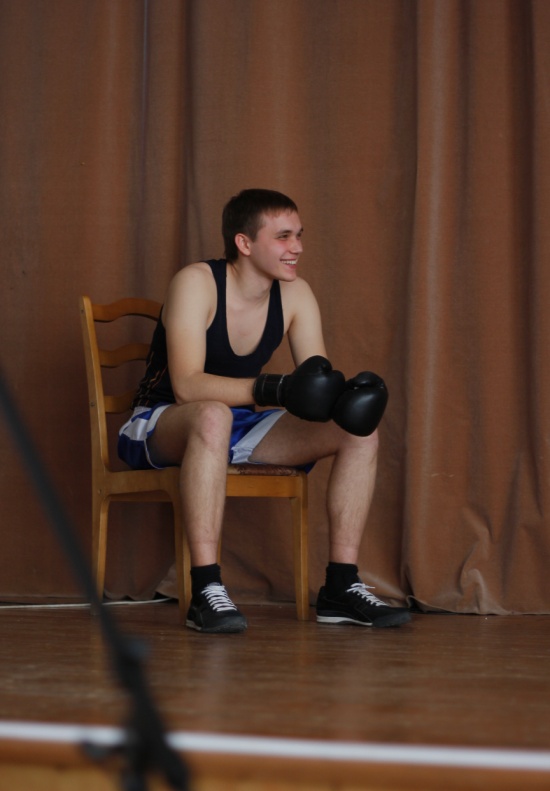 В перерыве  между  боксёрскими  раундами  Евгений Леонов и  Анна Тимофеева  провели  викторину  для  всех  собравшихся  в  зале    «Кто хочет стать миллионером?»  на   английском  языке.  Кстати , АННА  неоднократный победитель  профессиональных  конкурсов  IT-технологий  краевого и всероссийского масштабов!
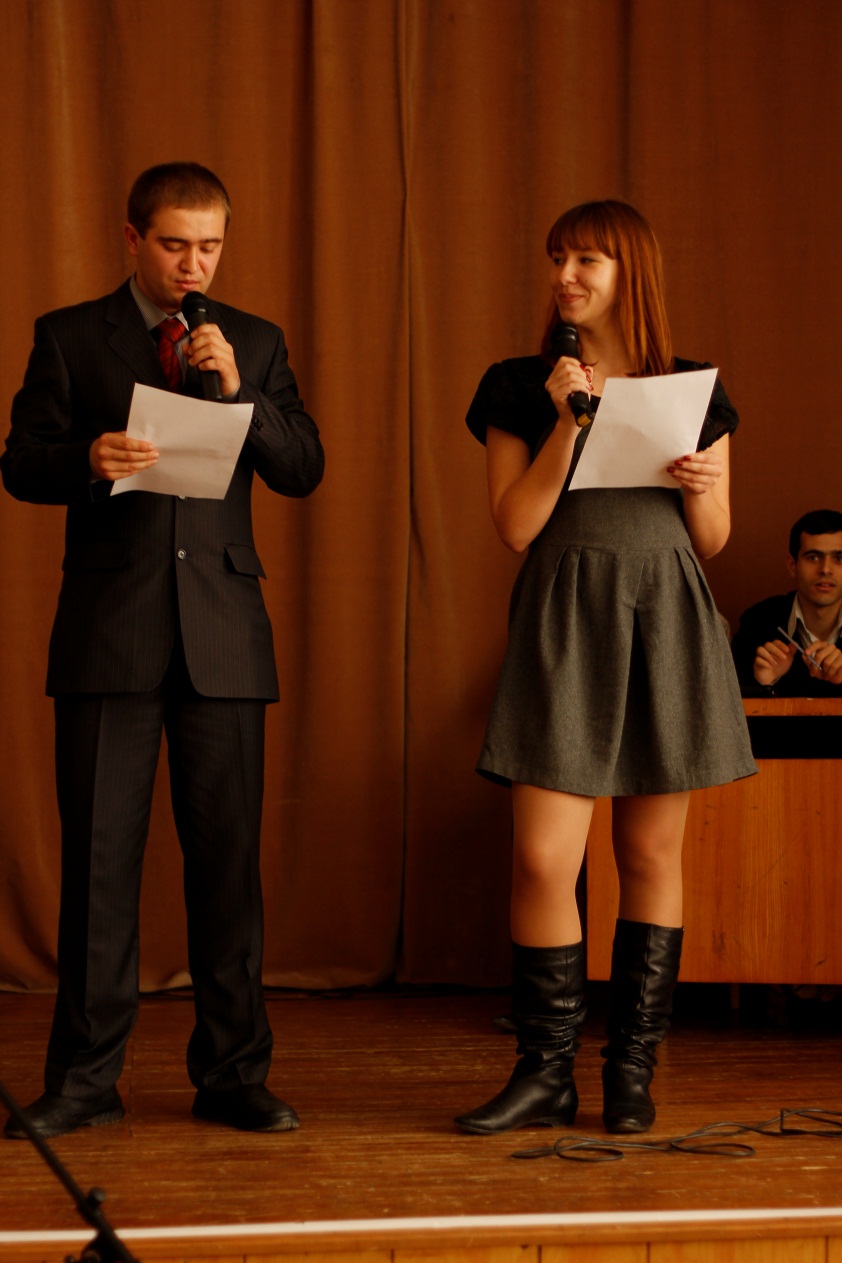 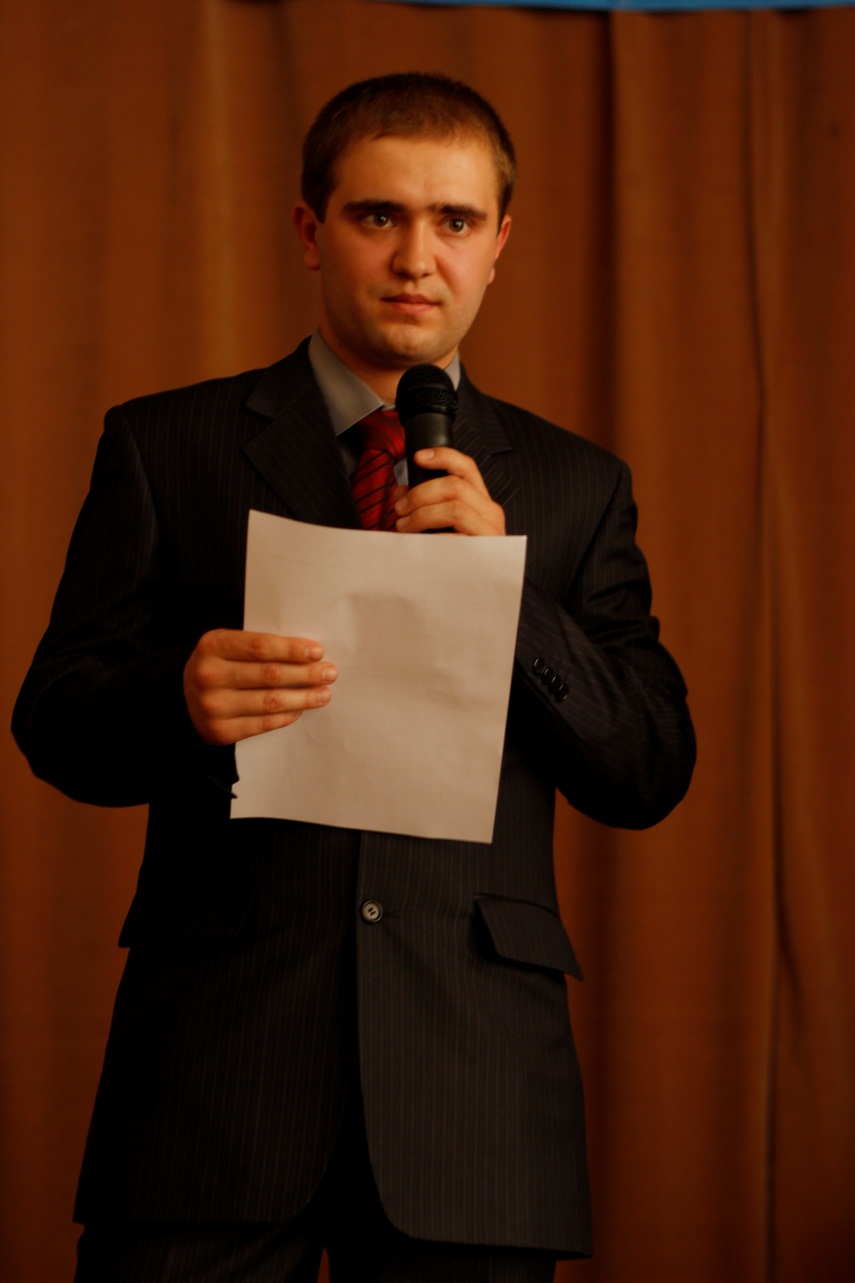 4
What is the name of the most delicious computer company?
A:
Linux
B:
Microsoft
C:
Apple
D:
Unix
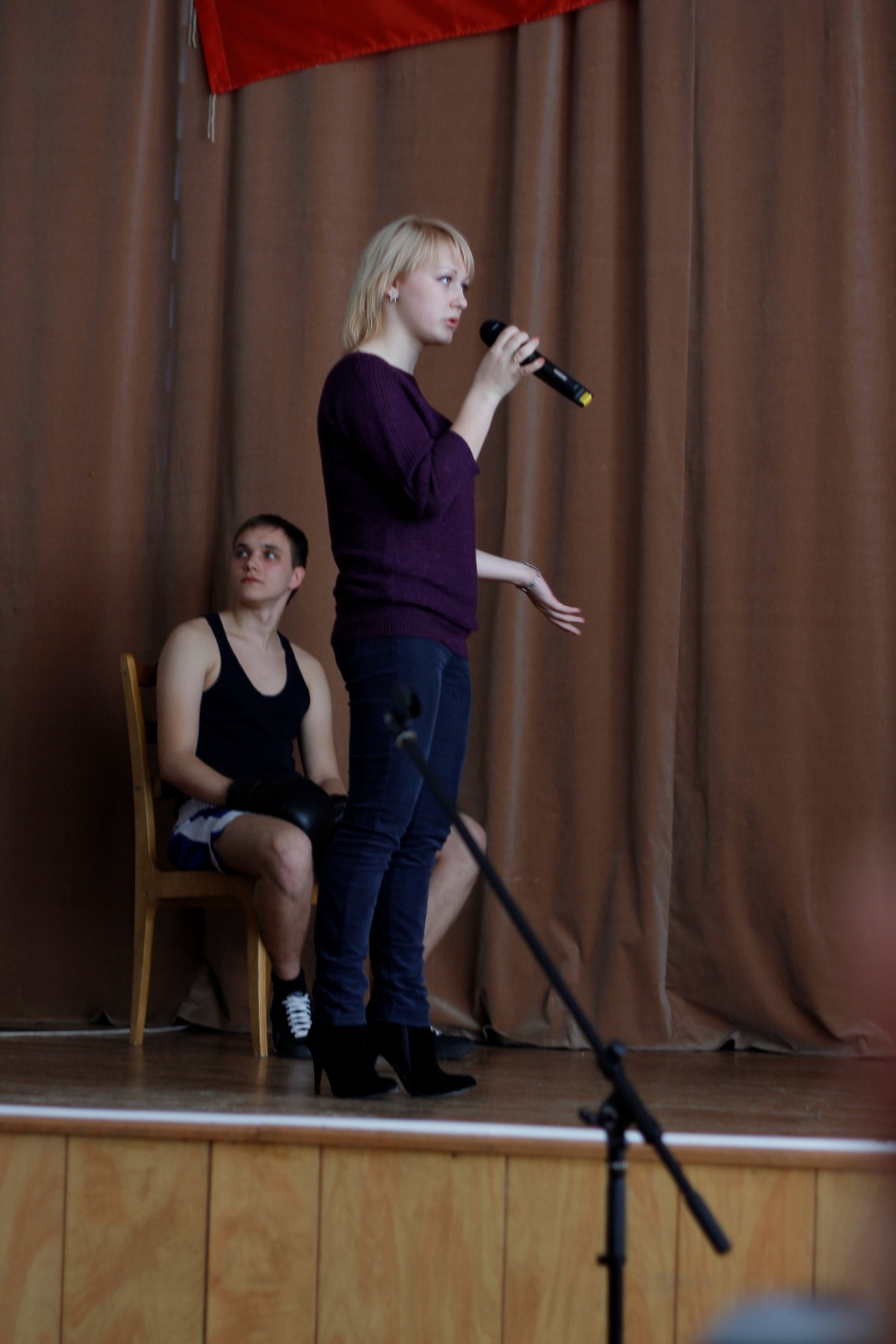 Во втором раунде спора об облачных технологиях парни передали эстафету девушкам (Анастасия  Кирячёк  и  Любовь  Мартыненко)
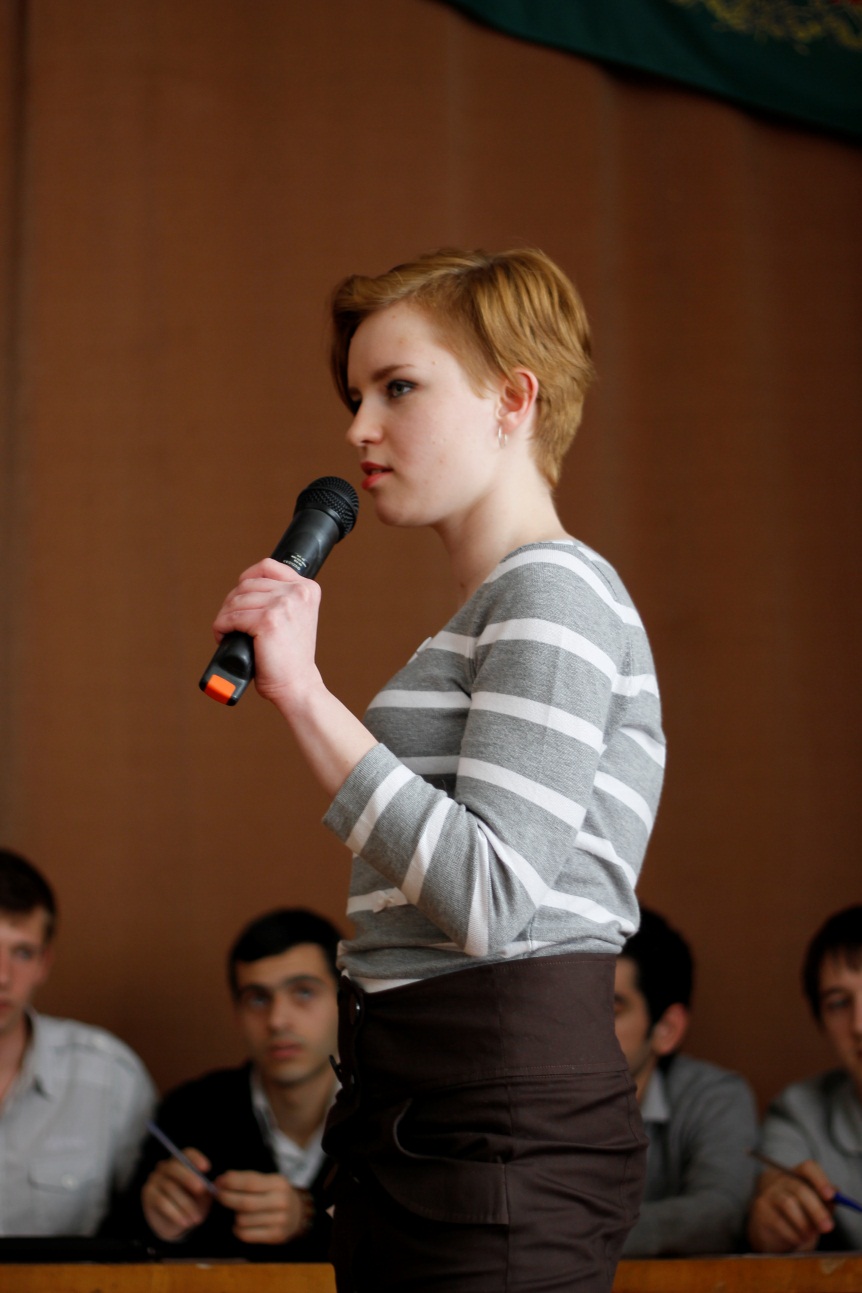 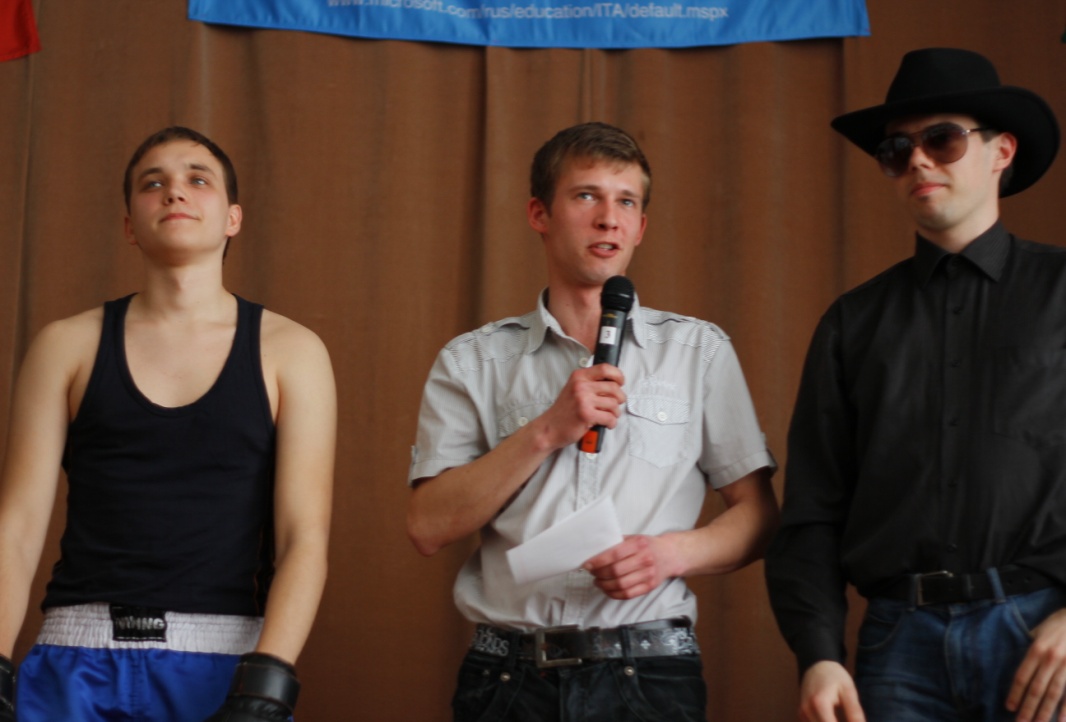 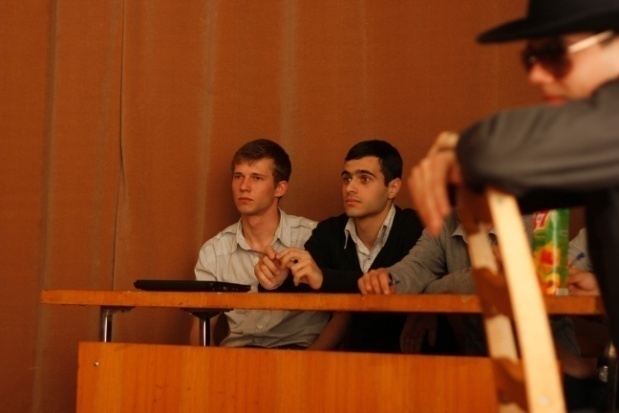 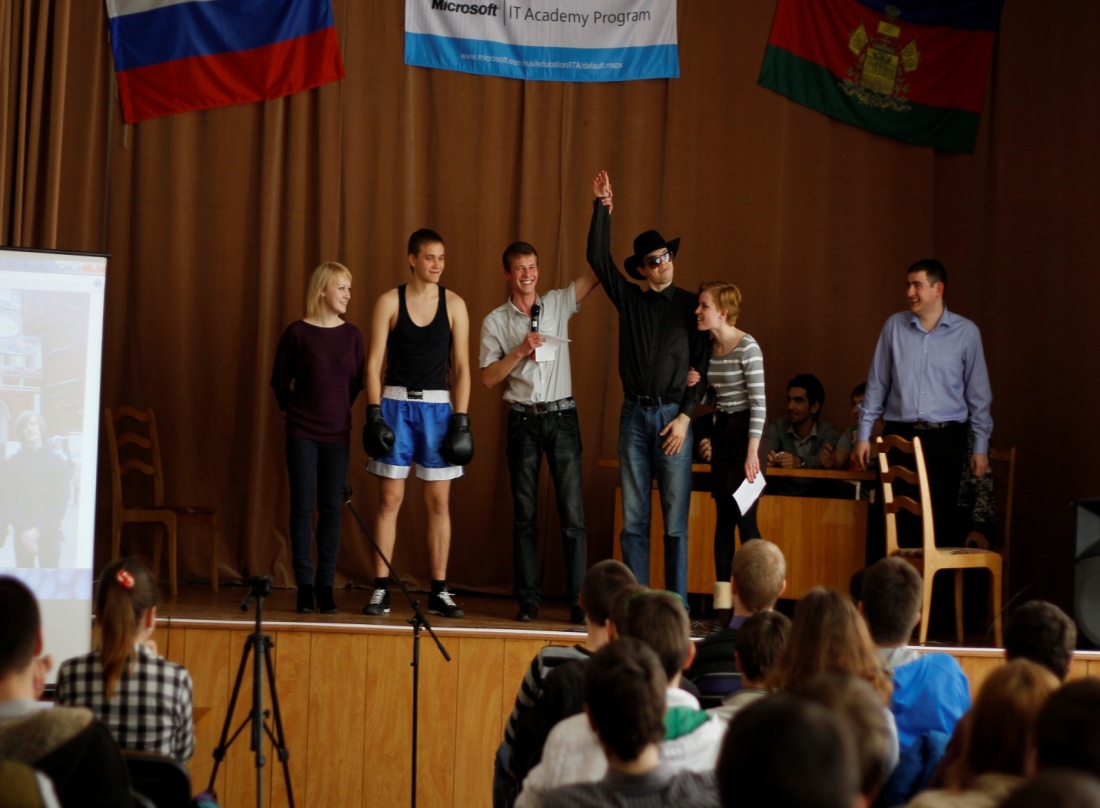 В итоге спор решили члены жюри  (председатель Андрей Осипов) и  поздравили победителей.
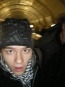 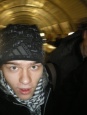 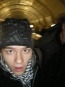 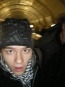 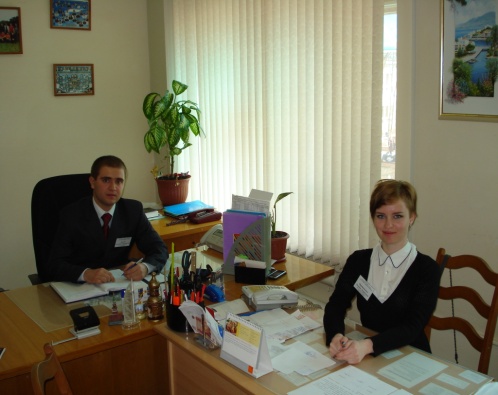 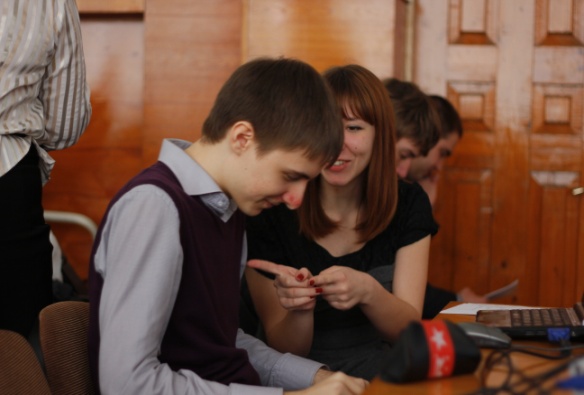 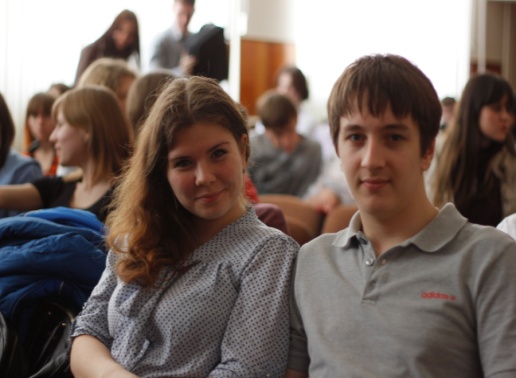 Спасибо за внимание!
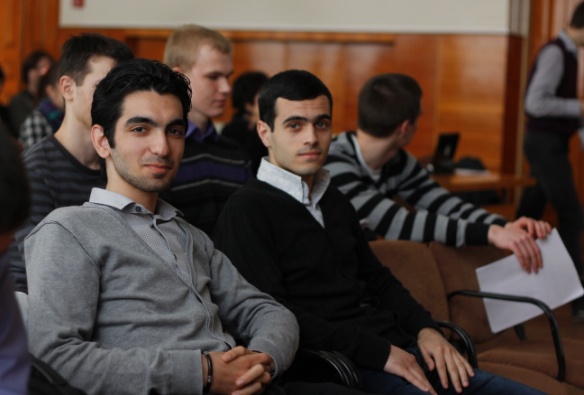 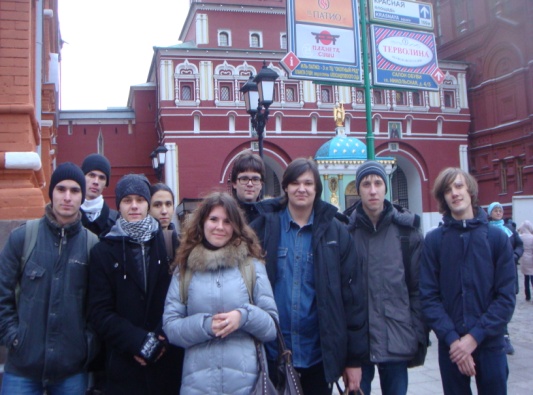 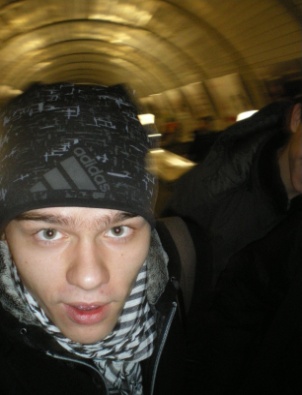 А наш форум подошел к концу, но наши главные победы еще впереди.  Ведь на Кубани живет и учится самая талантливая молодежь на всем белом свете!